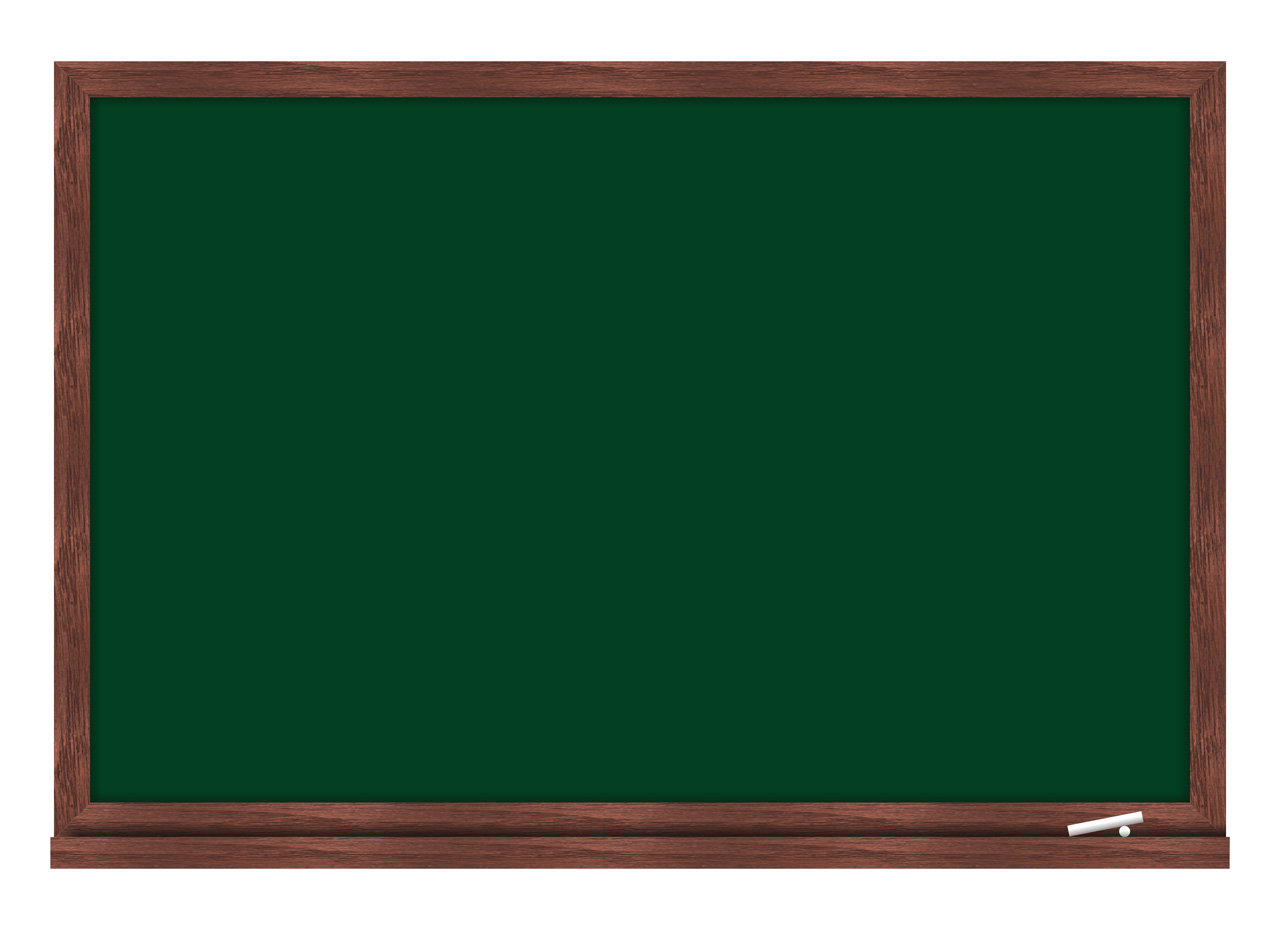 2 класс
«Секреты» таблицы умножения.
Подготовили презентацию Молоков Егор  и Насырова Милана.
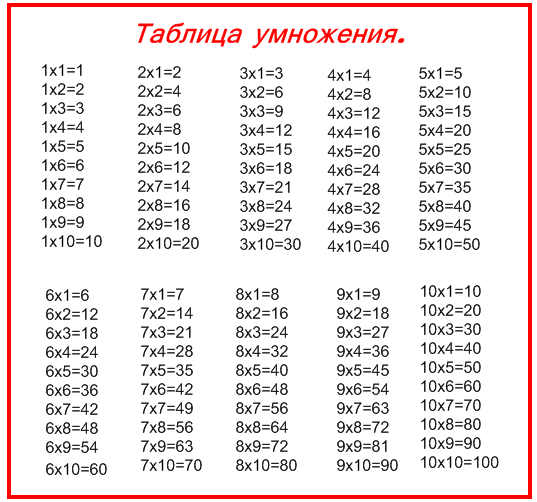 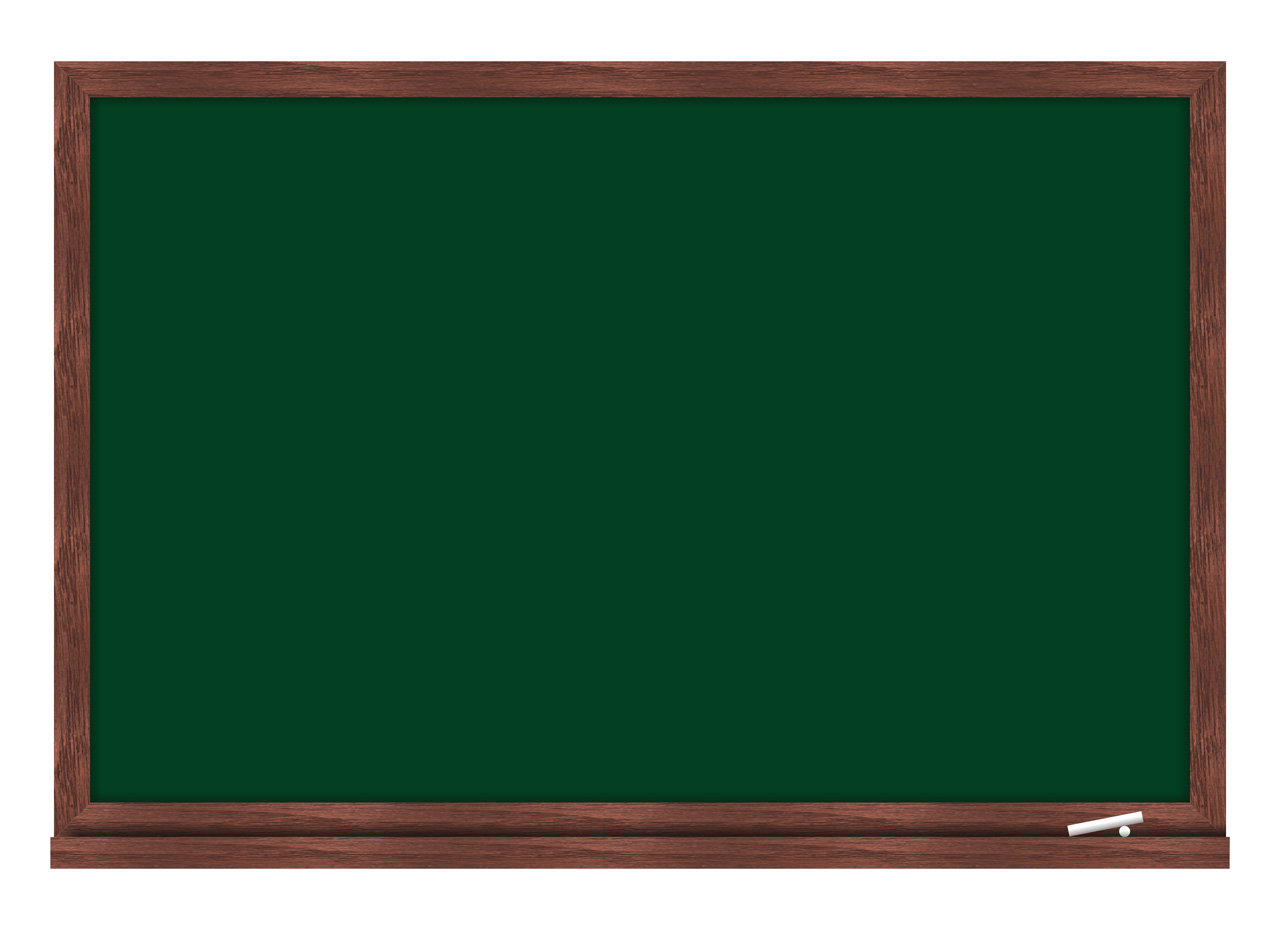 Результаты анкетирования:
1.Большинство опрошенных испытывали
трудности при заучивании таблицы.
2. Наиболее трудная для заучивания была
таблица на 9
3.Многие из опрошенных применяли метод 
«зубрёжки»
4.Даже в старших классах учащиеся иногда 
забывают некоторые случаи умножения.
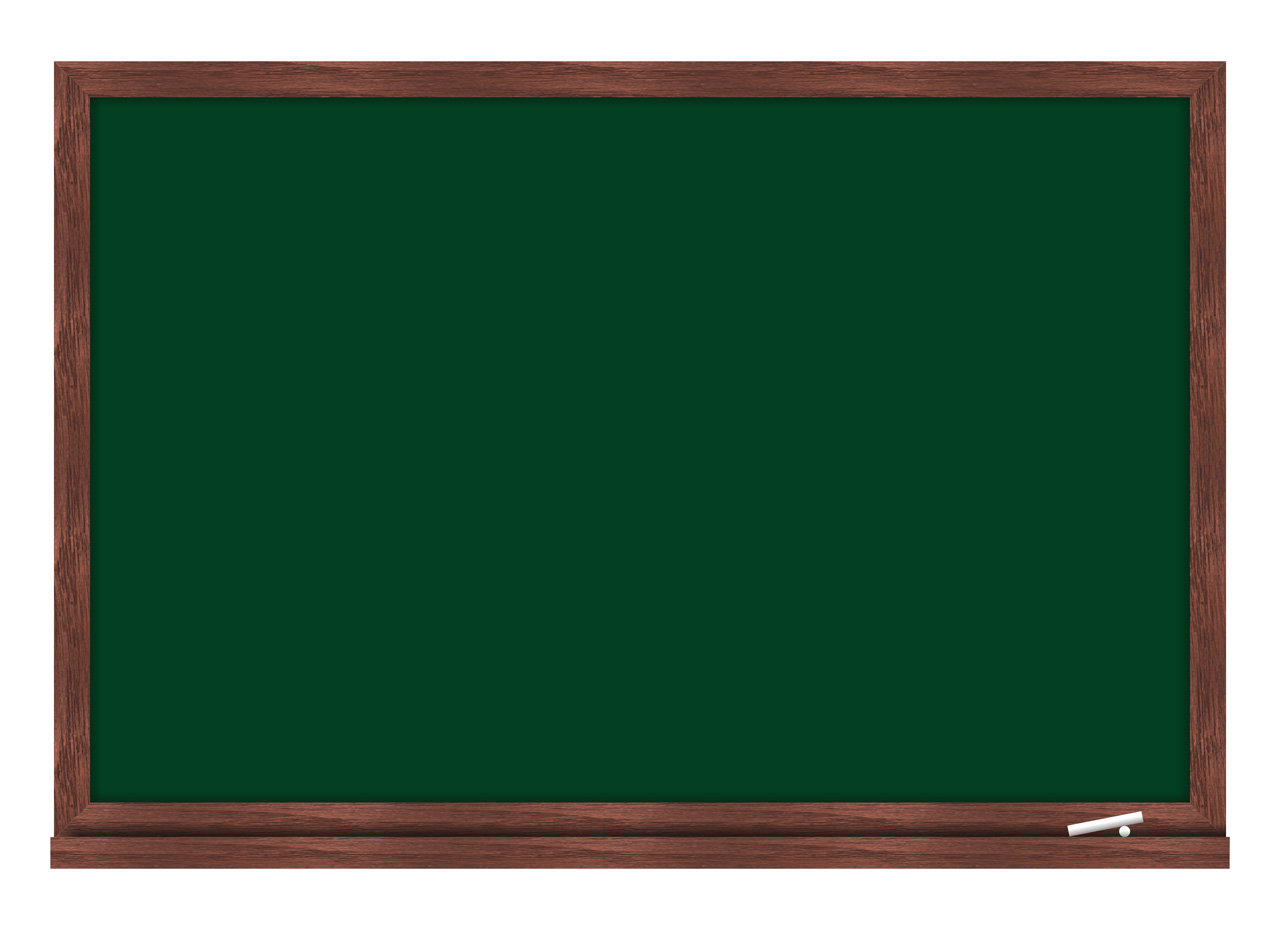 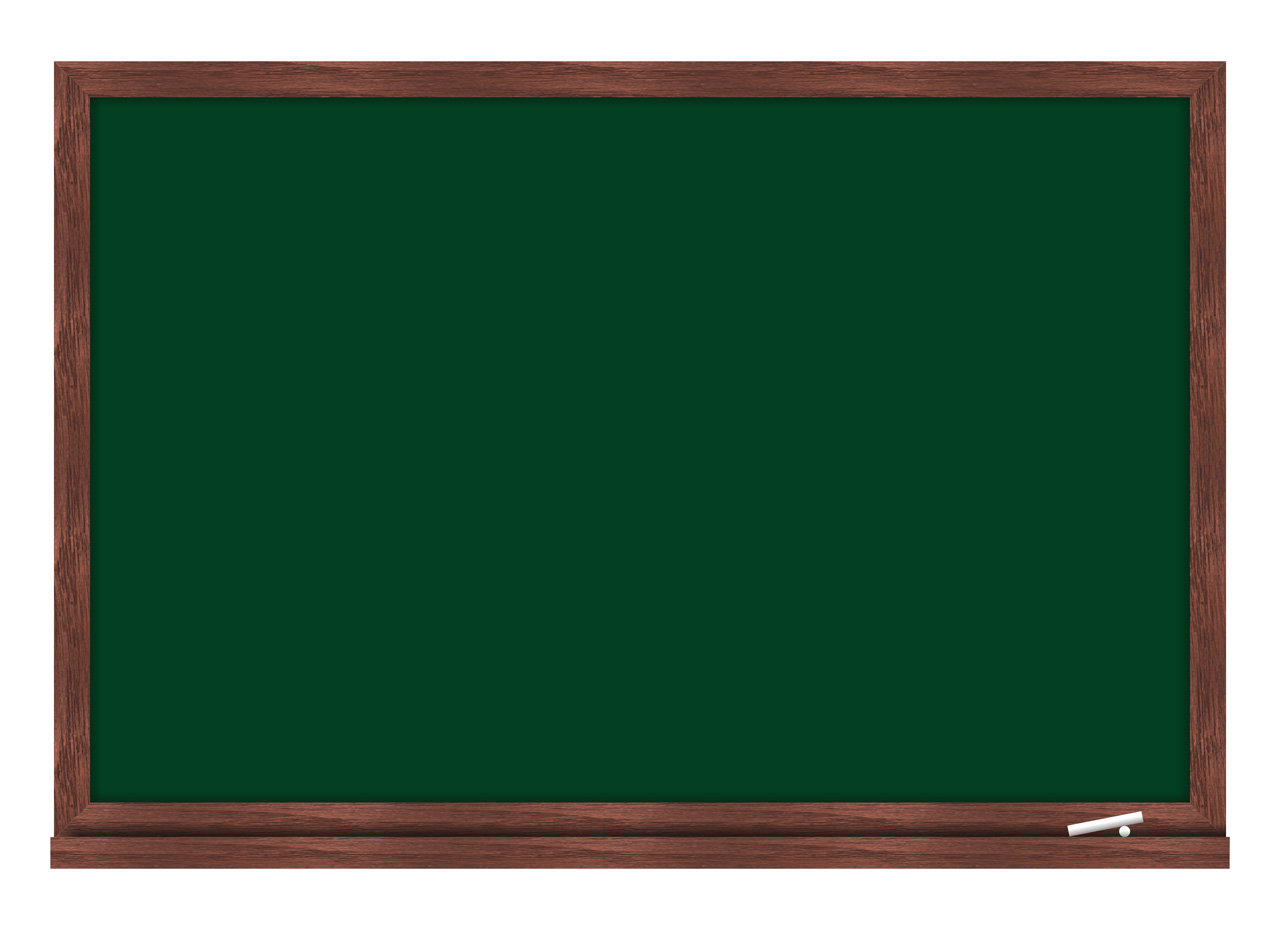 Цель: выявить «секреты таблицы умножения», которые помогут обучающимся лучше её запомнить.
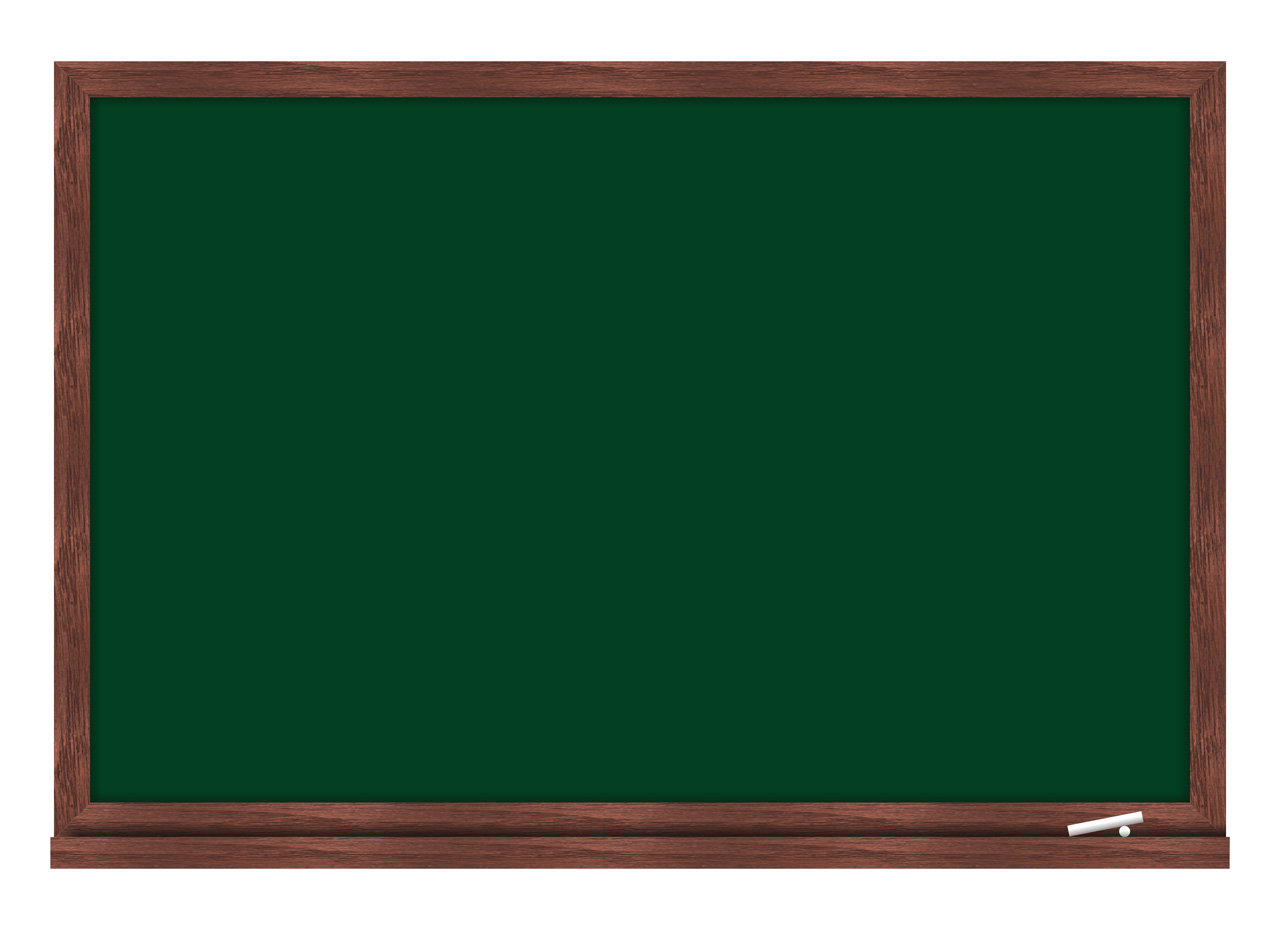 Задачи:
Провести опрос среди старшеклассников
Узнать испытывали ли трудности
Выявить закономерности умножения 
Однозначных чисел
Предложить наши приёмы запоминания
Таблицы умножения
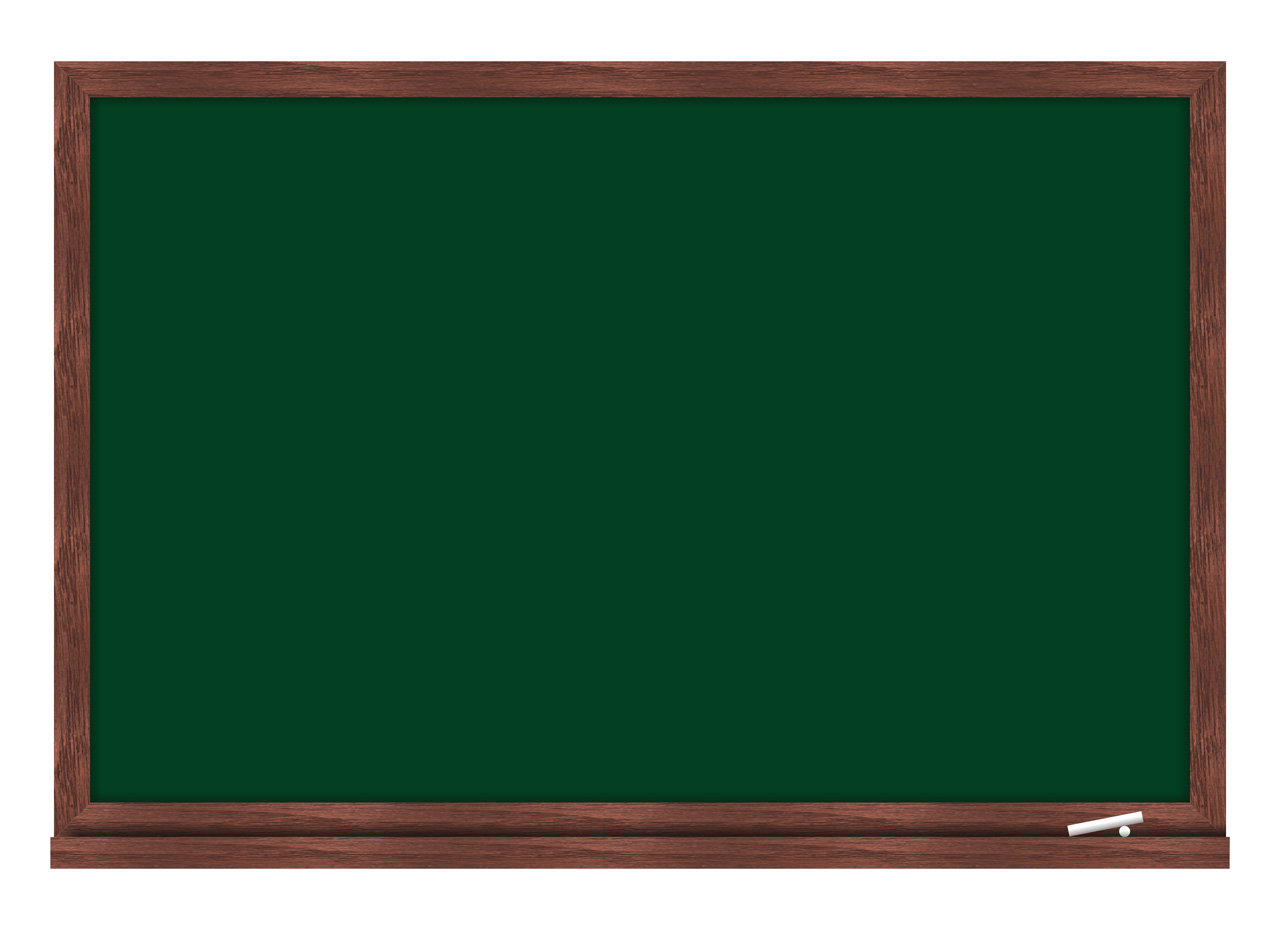 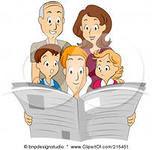 Методы      исследования:
   *анализ;
   *тестирование;
   *наблюдение
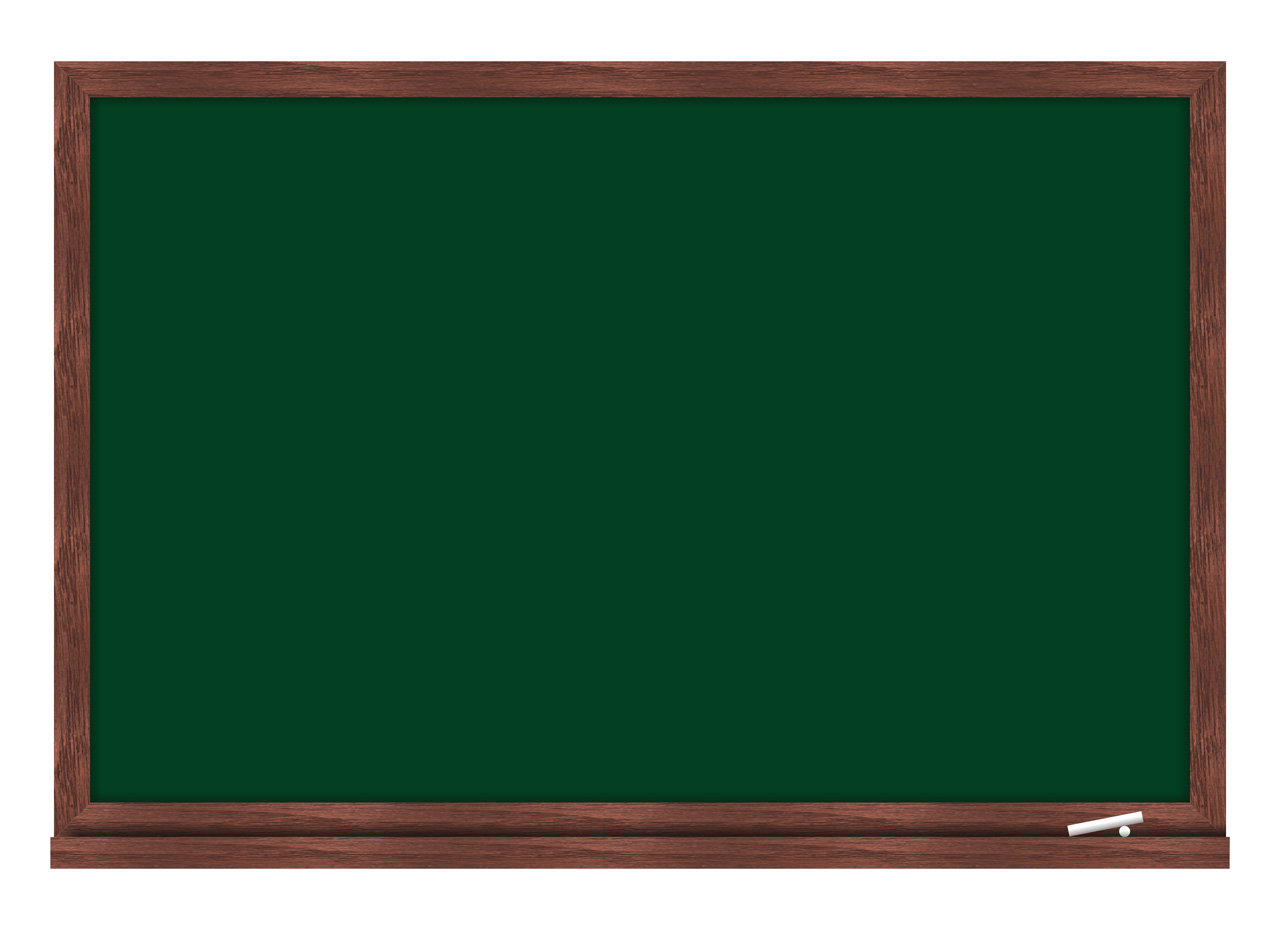 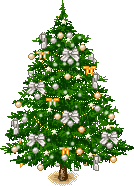 1*1=1
1*2=2
1*3=3
1*4=4
1*5=5
1*6=6
1*7=7
1*8=8
1*9=9
1*10=10
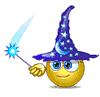 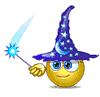 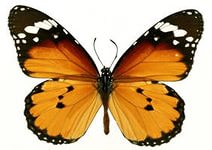 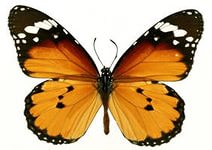 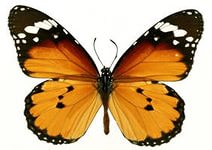 При умножении единицы на число
получается само это число.
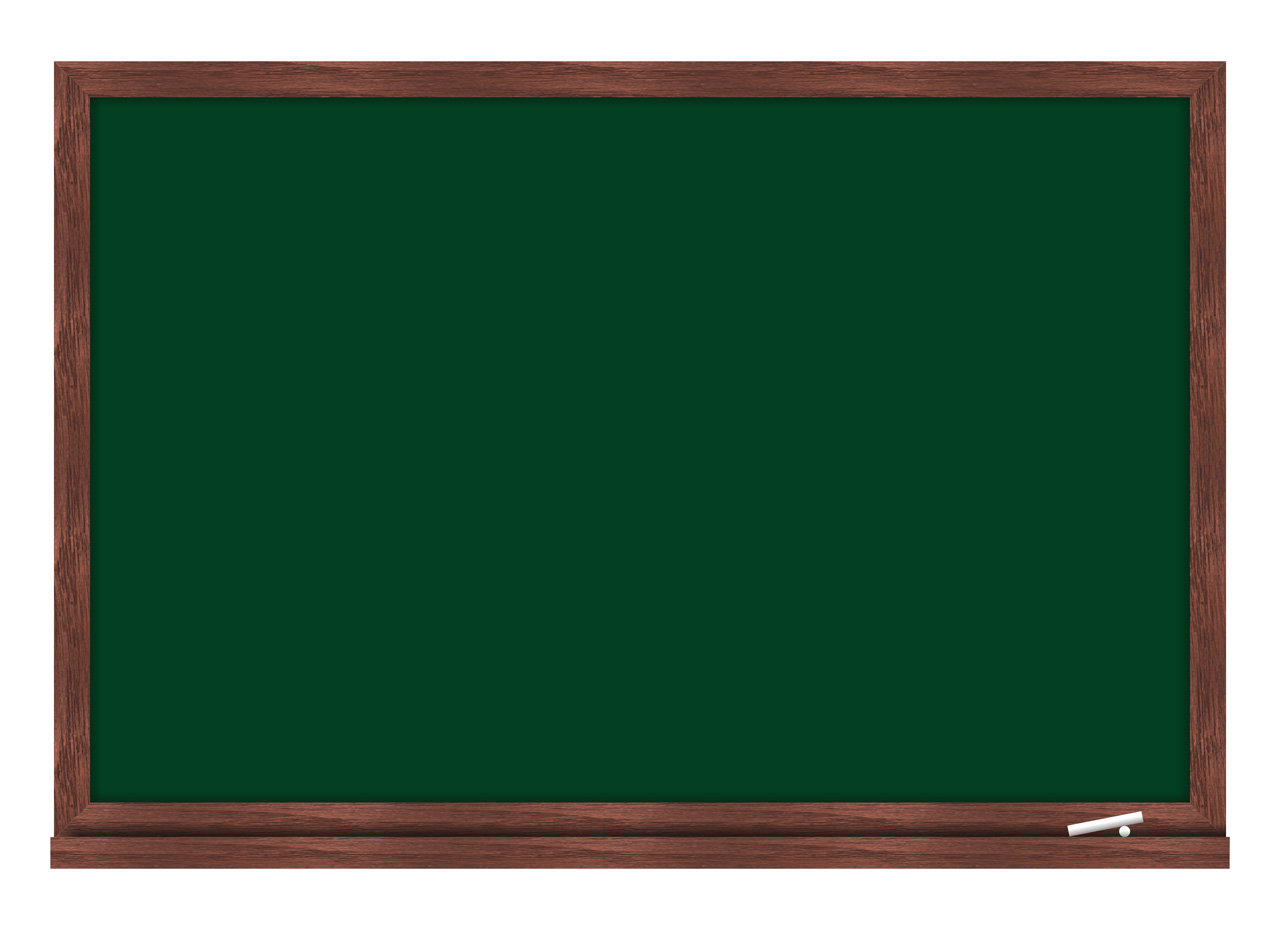 2*1=2
2*2=4
2*3=6
2*4=8
2*5=10
2*6=12
2*7=14
2*8=16
2*9=18
2*10=20
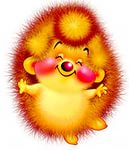 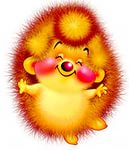 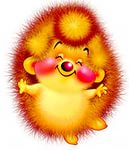 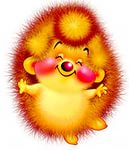 Здесь нам поможет правило:
От перемены мест множителей
произведение не меняется.
Приём сложения с переходом через разряд здесь тоже первый помощник.
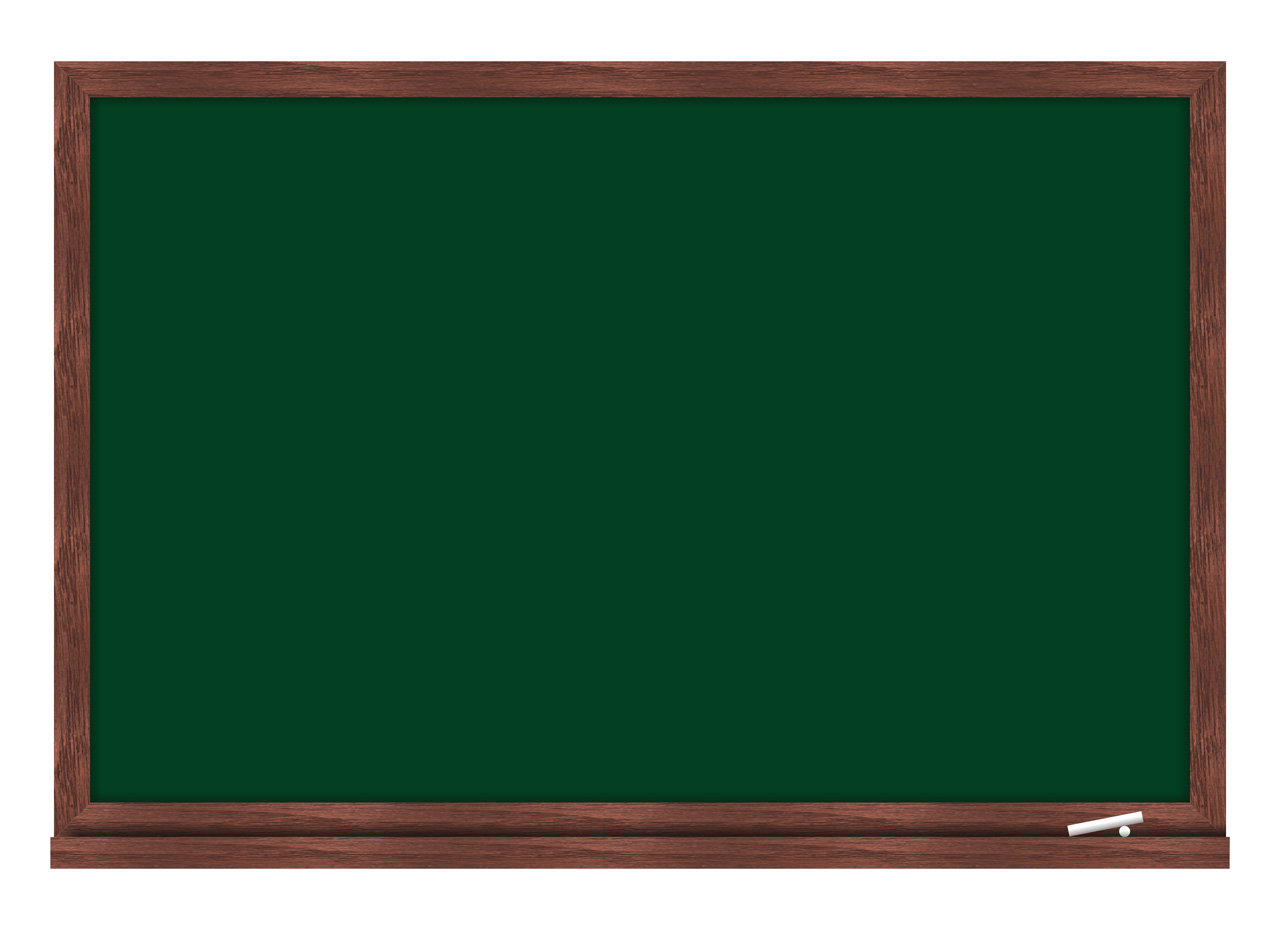 Что мы заметили,  знакомясь с таблицей на 9
9*2=18       9*1=  9
9*3=27
9*4=36
9*5=45
9*6=54
9*7=63
9*8=72
9*9=81
Обратим внимание на ответы.
Что вы заметили?
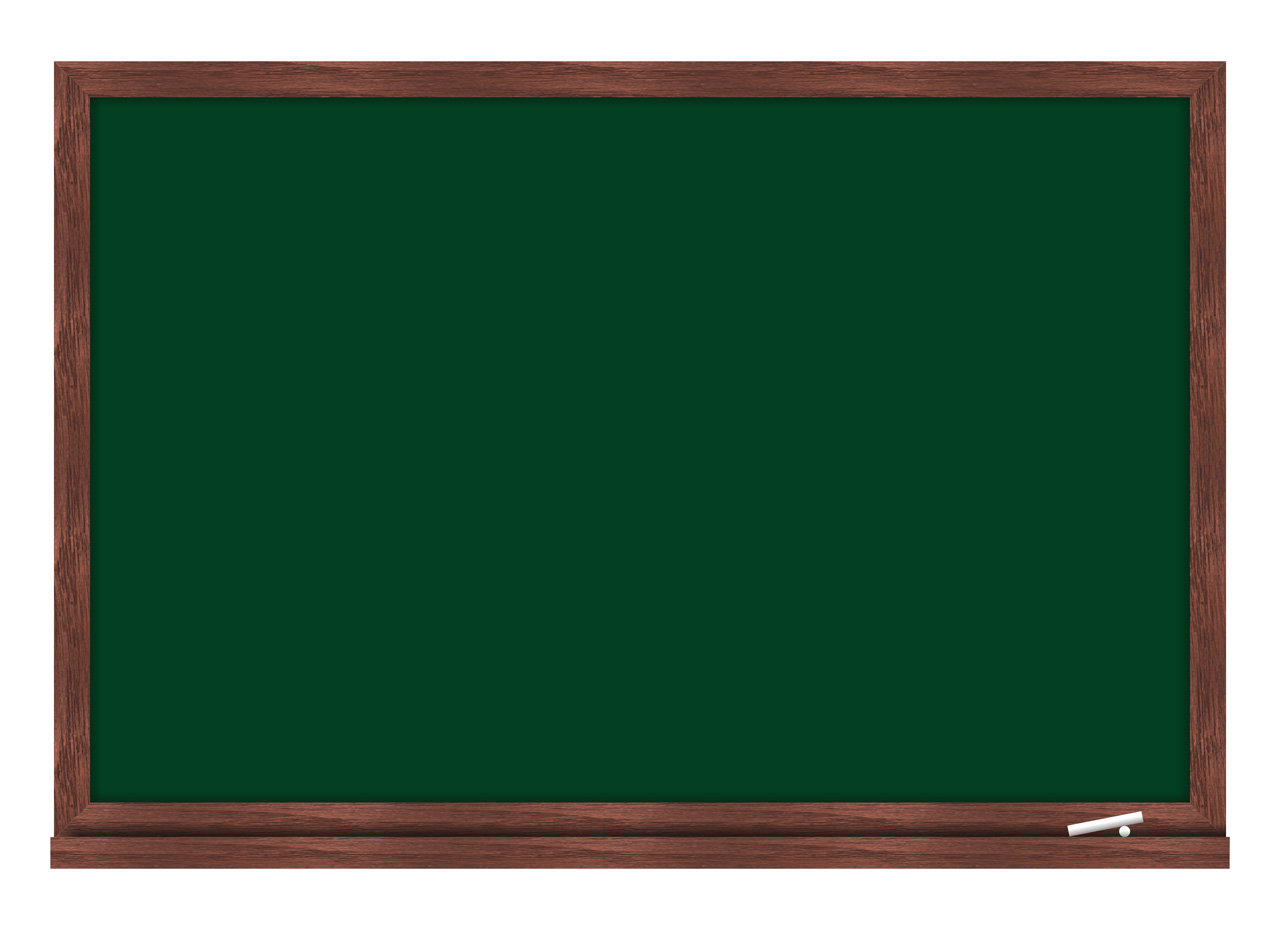 Оказалось, что единицы второго разряда
увеличиваются на  один, а единицы первого
Разряда уменьшаются на один.

Если посмотреть на цифры, какие записаны
в ответах, то можно увидеть ещё один секрет.

1+8=9     5+4=9
7+2=9      4+5=9
6+3=9      3+6=9
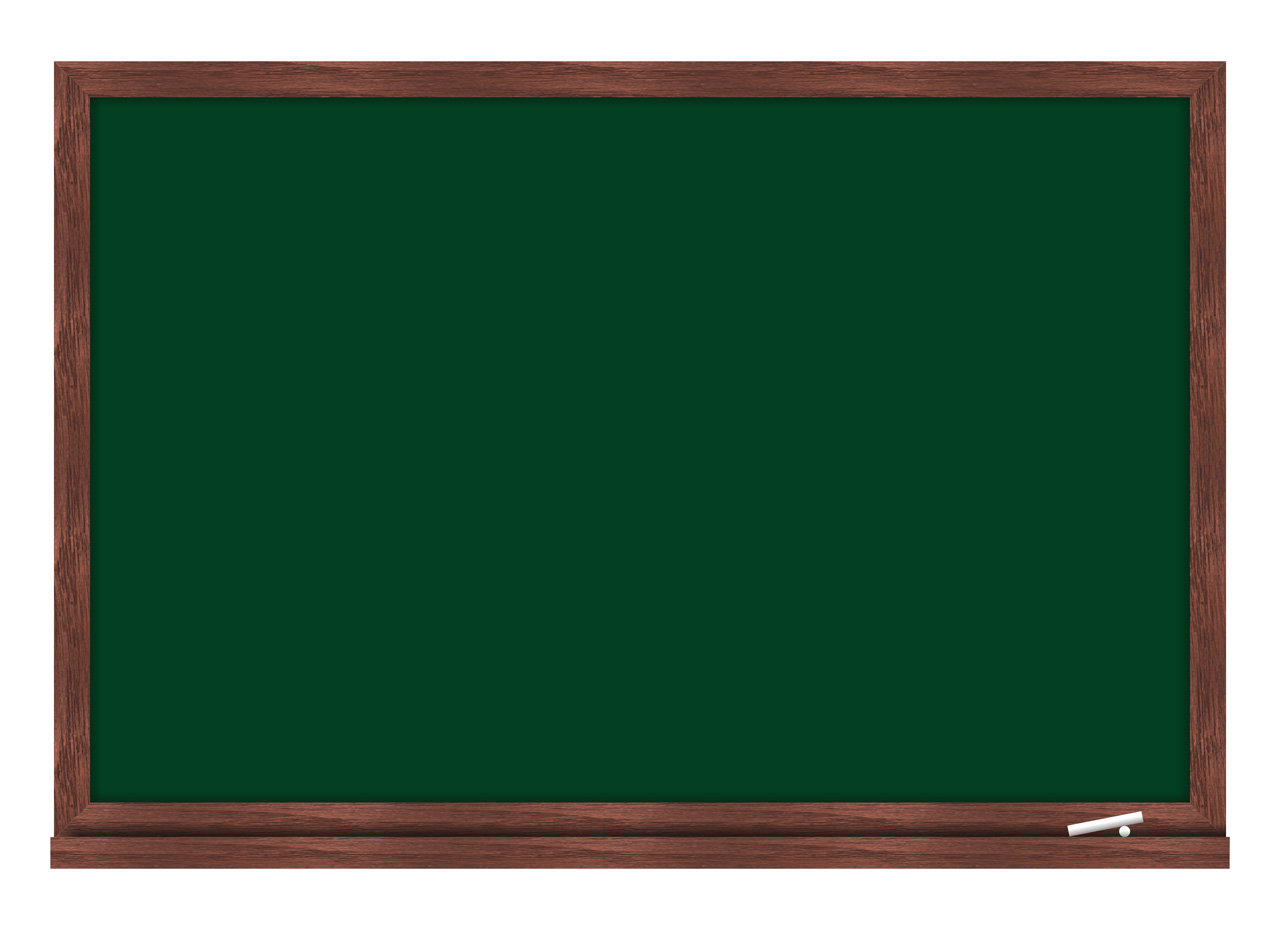 Когда учили таблицу на 6, обратили внимание
 на чётные числа.
При умножении на 2 , в записи ответа стоит
 двойка на месте разряда единиц.
                    6*2=12
При умножении на 4 , в записи ответа стоит
четверка на месте разряда единиц.
                    6*4=24 
Это же мы наблюдали, когда умножали на 6и8
     6*6=36           6*8=48
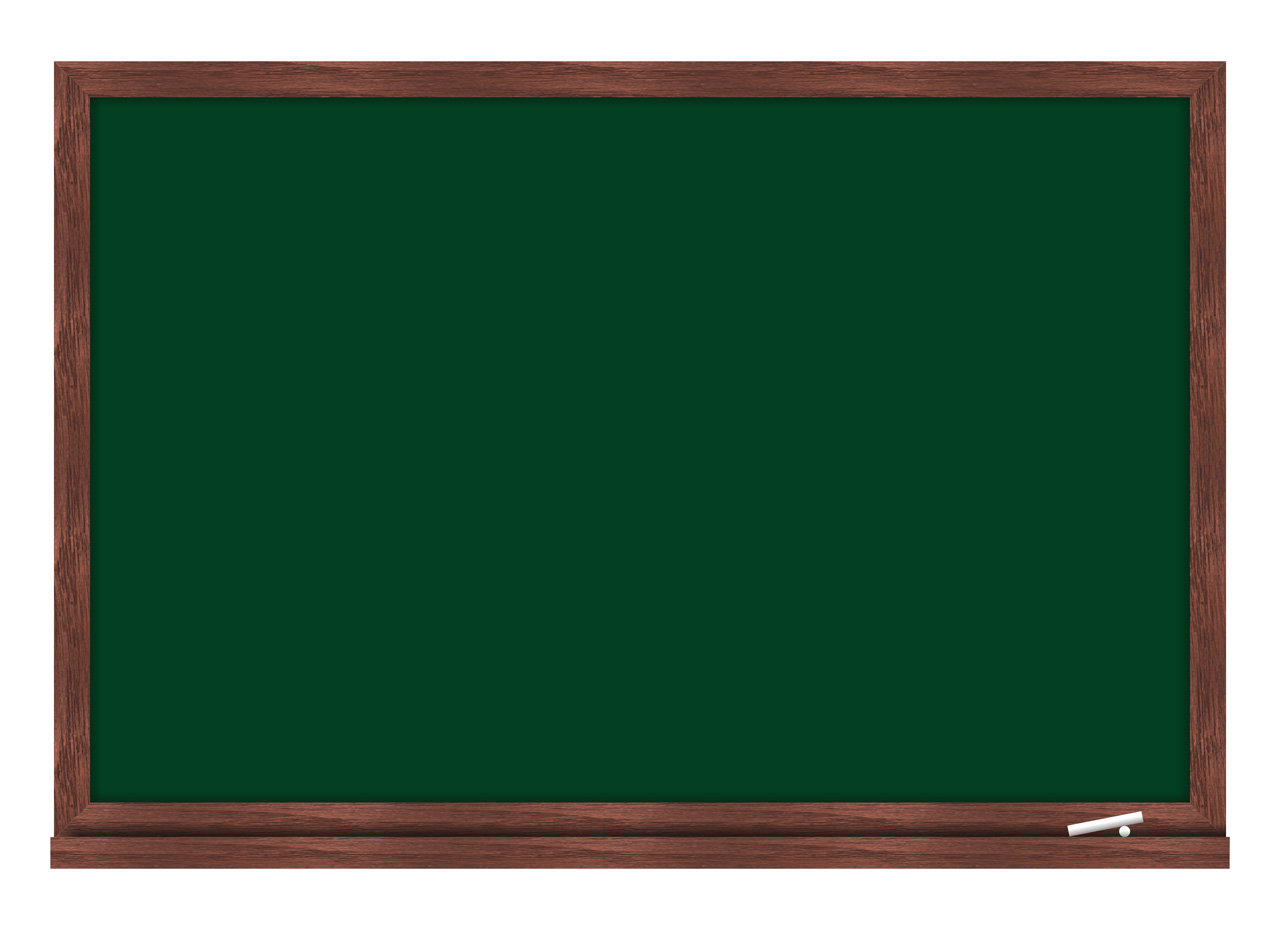 Легко запомнить !
Если проговаривать произведения, начиная снизу:
Шестью восемь - сорок восемь,
Шестью шесть - тридцать шесть,
Шестью четыре - двадцать четыре,
Шестью два – десять  и два.
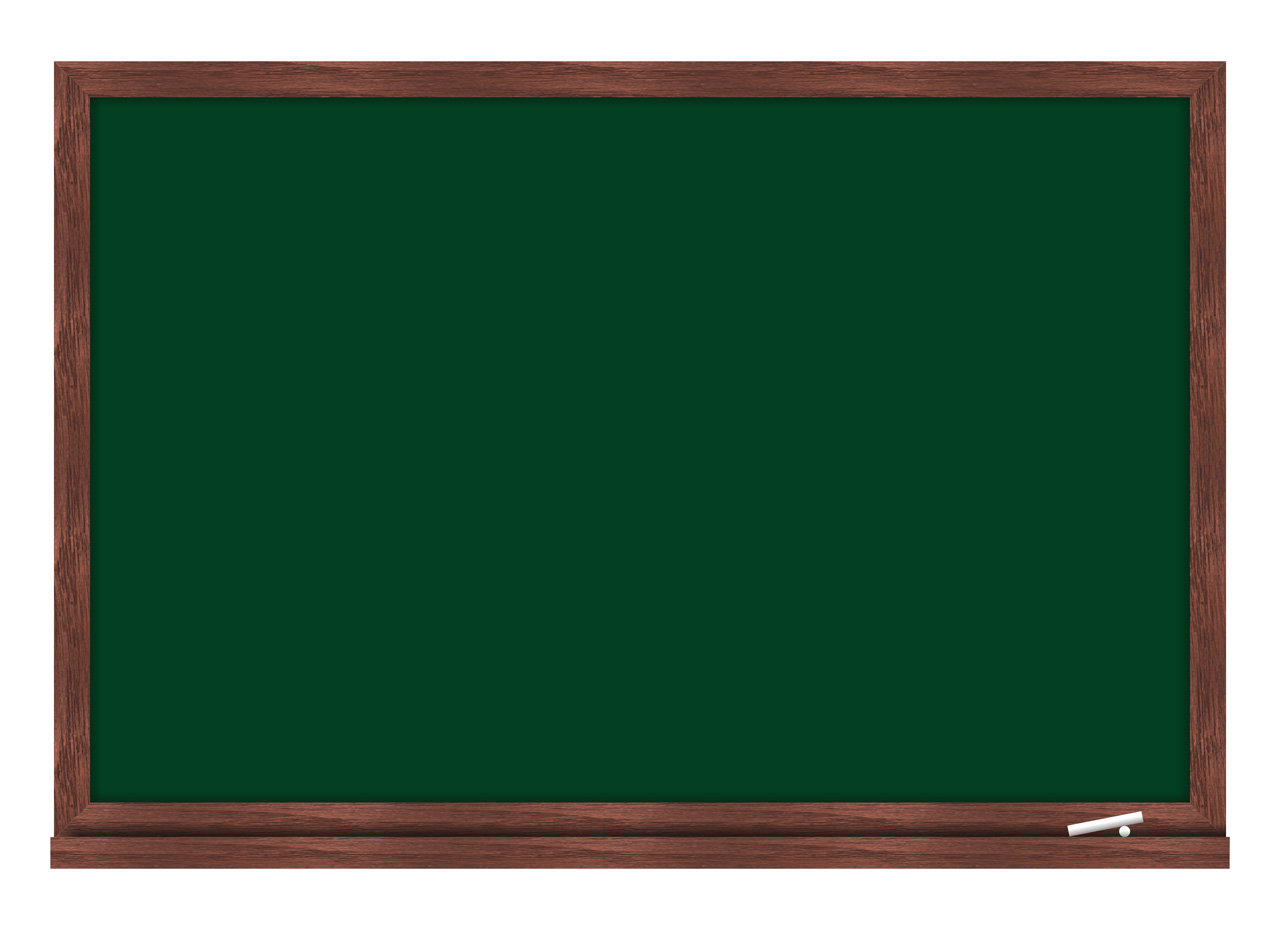 Выводы:
В результате анкетирования мы узнали, что большинство родителей одноклассников и учащихся школы  испытывали трудности при заучивании таблицы умножения и основной их способ «зубрёжка» оказался малоэффективен; 
в связи с этим возникла необходимость найти другой способ запоминания таблицы умножения
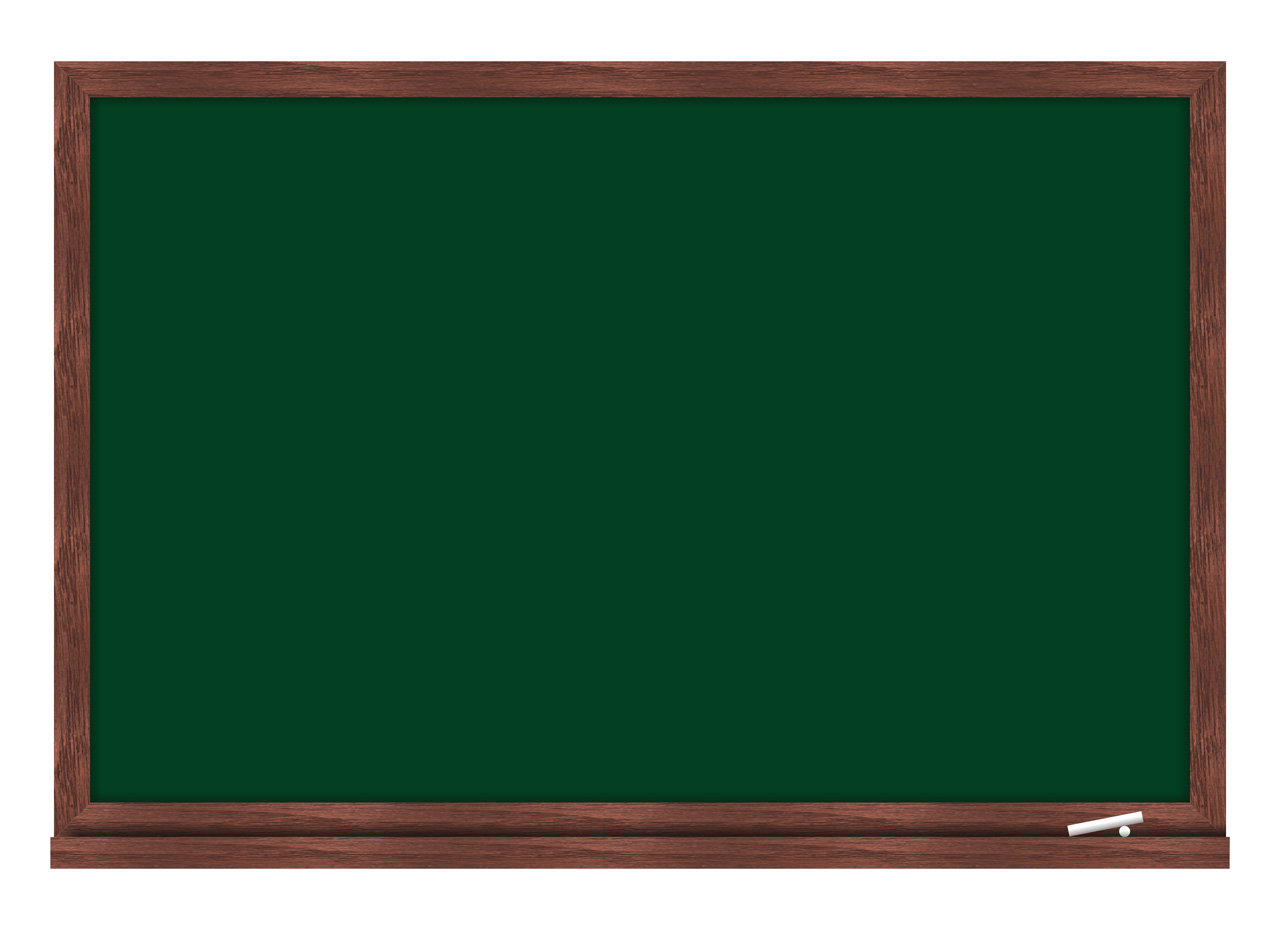 *Мы исследовали таблицу                        умножения и выявили закономерности;
*Эта работа  понравилась одноклассникам,  она вовлекла их в активное изучение таблицы умножения;
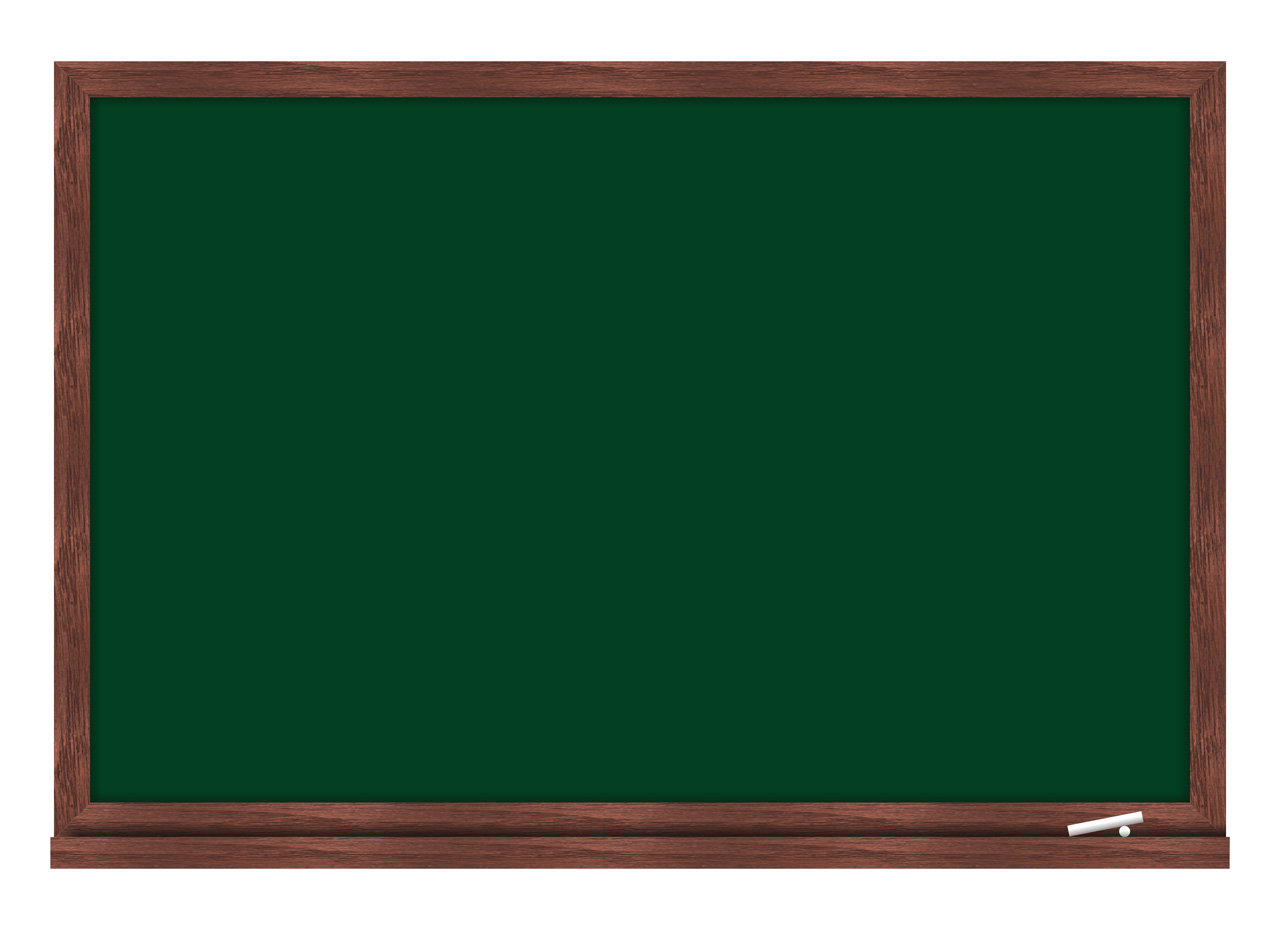 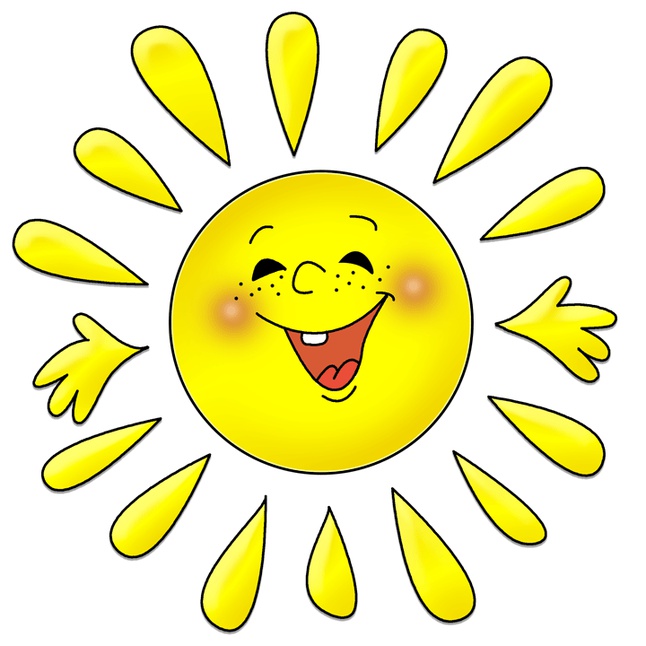 Спасибо за внимание!
Спасибо за внимание!